Государственное бюджетное дошкольное образовательное учреждение 
Центр развития ребенка  -  детский сад № 48 Красносельского района Санкт-Петербурга
Подготовительная к школе  группа №4 «Радость»
«К ЗДОРОВОЙ СЕМЬЕ ЧЕРЕЗ ДЕТСКИЙ САД»
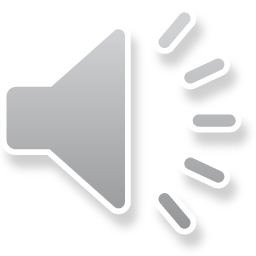 Номинация : 
"Ценностный подход в воспитании детей»

Название проекта: 
«Тропинка доброты»

Авторы проекта: 
Городнова Мария Сергеевна, воспитатель
Назарова Ольга Викторовна, воспитатель
Суханова Маргарита Александровна, педагог-психолог
Портнова Ольга Александровна, учитель-логопед
Цель проекта:
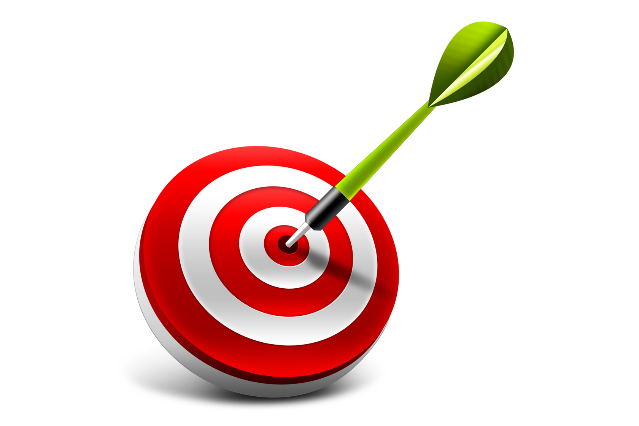 Создание условий для духовно-нравственного воспитания подрастающего поколения по средствам создания социально-педагогической среды и работы с семьей, ориентированной на традиционные культурные ценности. Углубление представлений детей о доброте как о ценном, неотъемлемом качестве человека.
Задачи проекта:
Воспитывать доброжелательное отношение к людям, уважение к старшим, 
дружеские взаимоотношения со сверстниками, заботливое отношение к малышам.
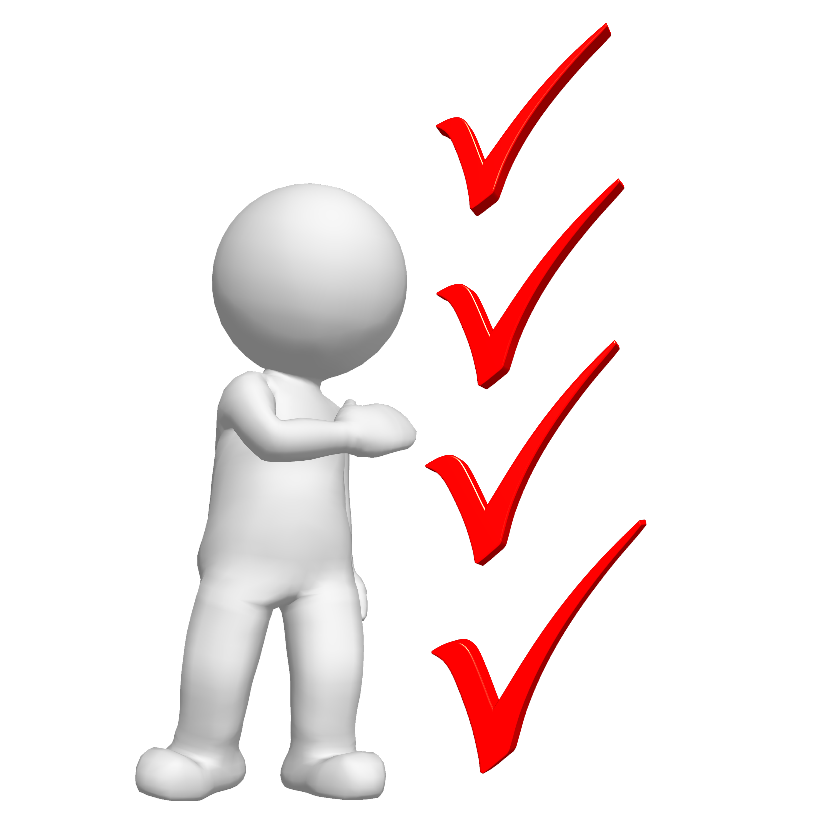 Развивать эмоциональную отзывчивость, умение различать настроение 
и эмоциональное состояние окружающих людей и учитывать это в своем поведении.
Воспитывать культуру поведения и общения, привычки следовать правилам культуры, 
быть вежливым по отношению к людям, сдерживать непосредственные эмоциональные
 побуждения, если они приносят неудобство окружающим.
Воспитывать гуманное эмоционально-положительное, бережное отношение к миру природы 
и окружающему миру в целом.
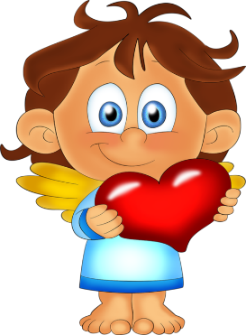 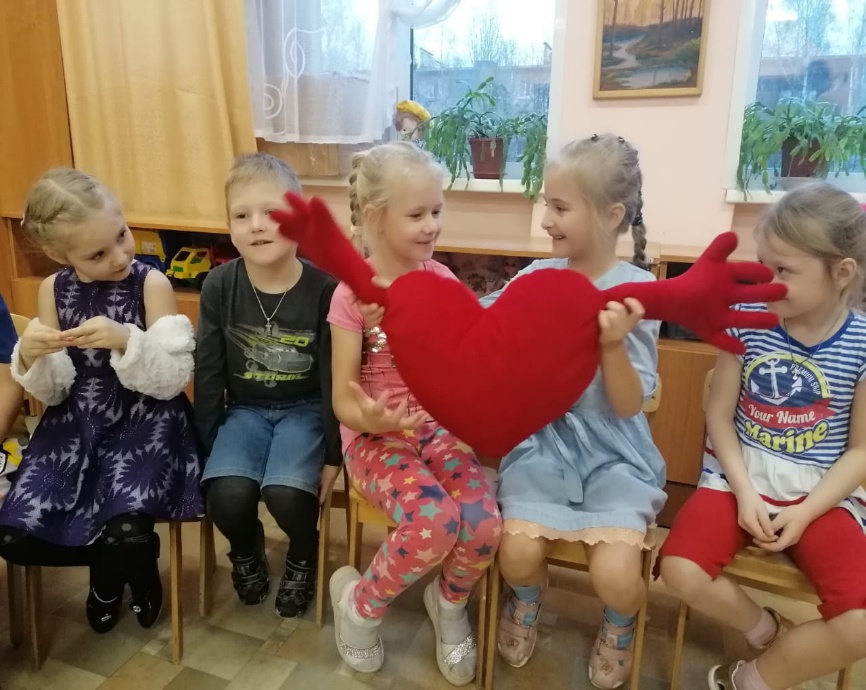 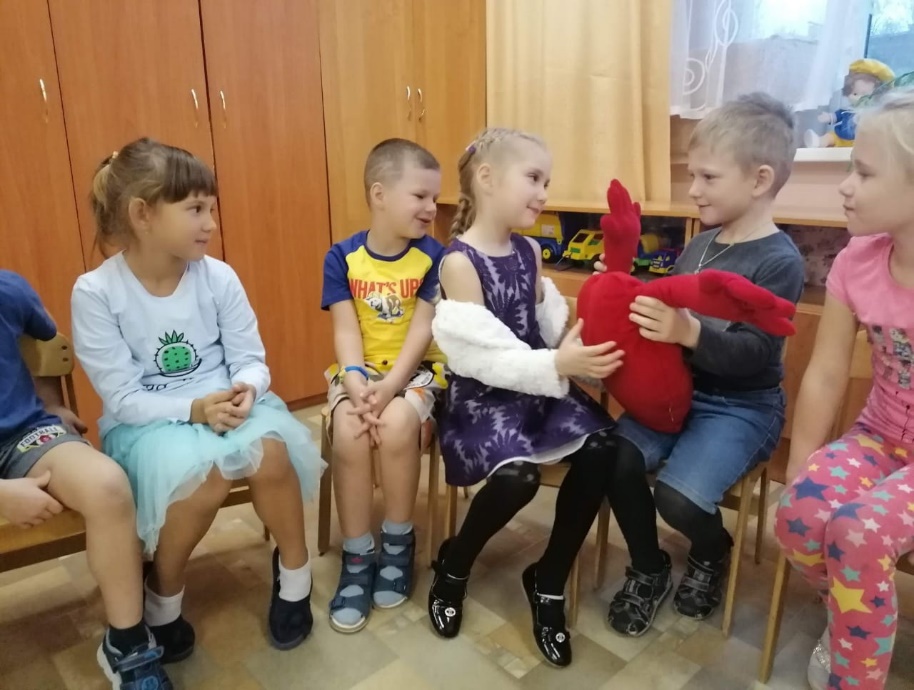 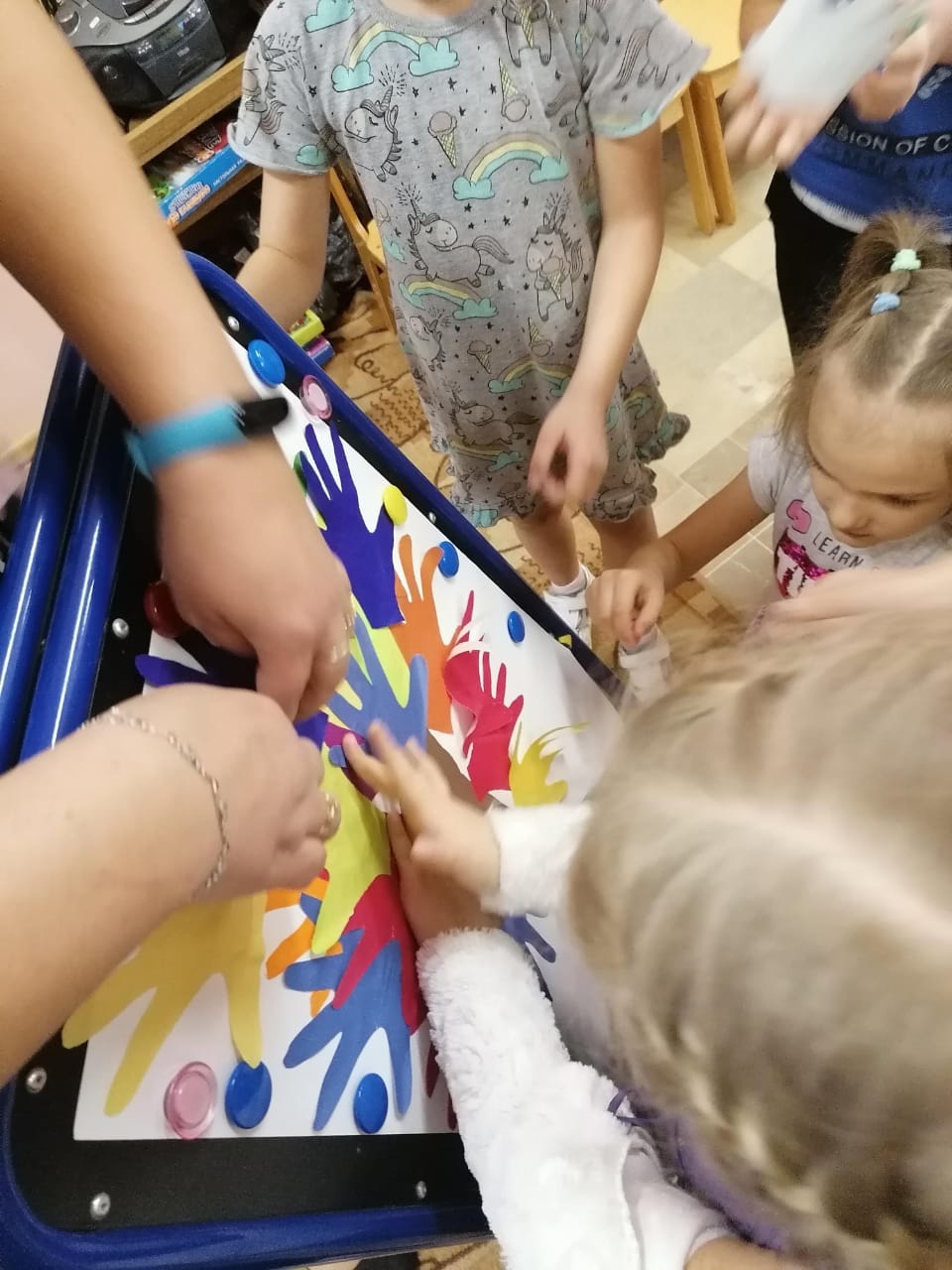 «Для добрых дел не надо серебра... 
Не надо ни богатства и ни злата... 
А надо, чтоб душа была щедра... 
И добротой и верою богата...»
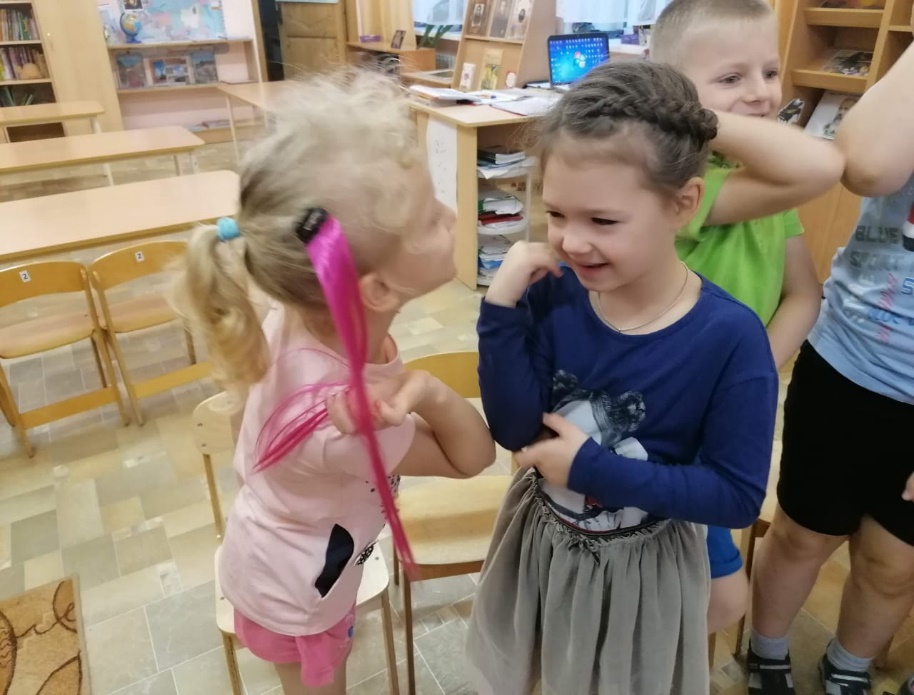 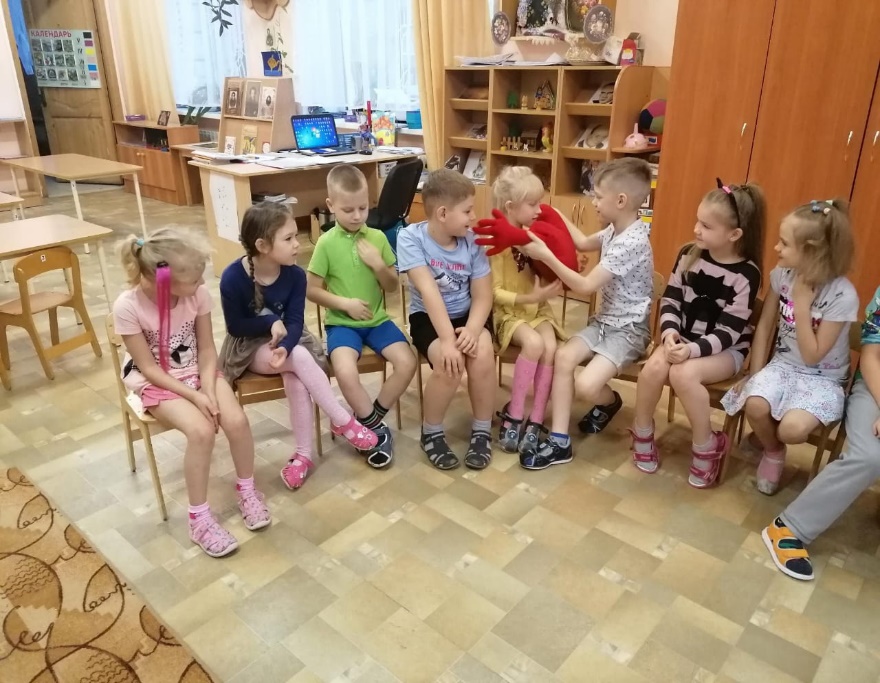 Праздник Осени в русско-народном стиле
«Добро творить – себя веселить!»
Желаем вам улыбок и любви,
Пусть в семьях ваших мир продлится вечно!
Пусть излучают свет все ваши дни
И дарят радость жизни бесконечно!
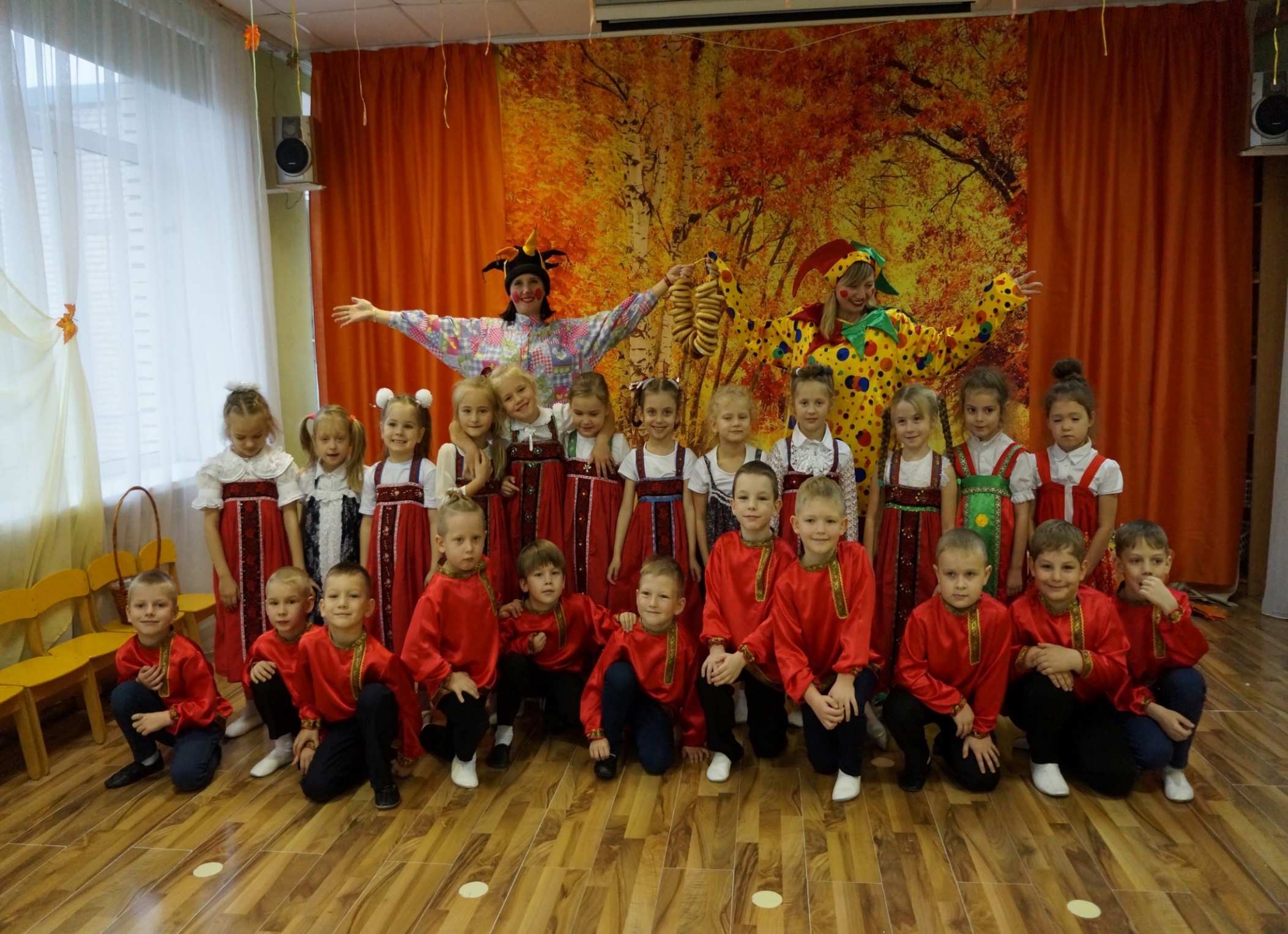 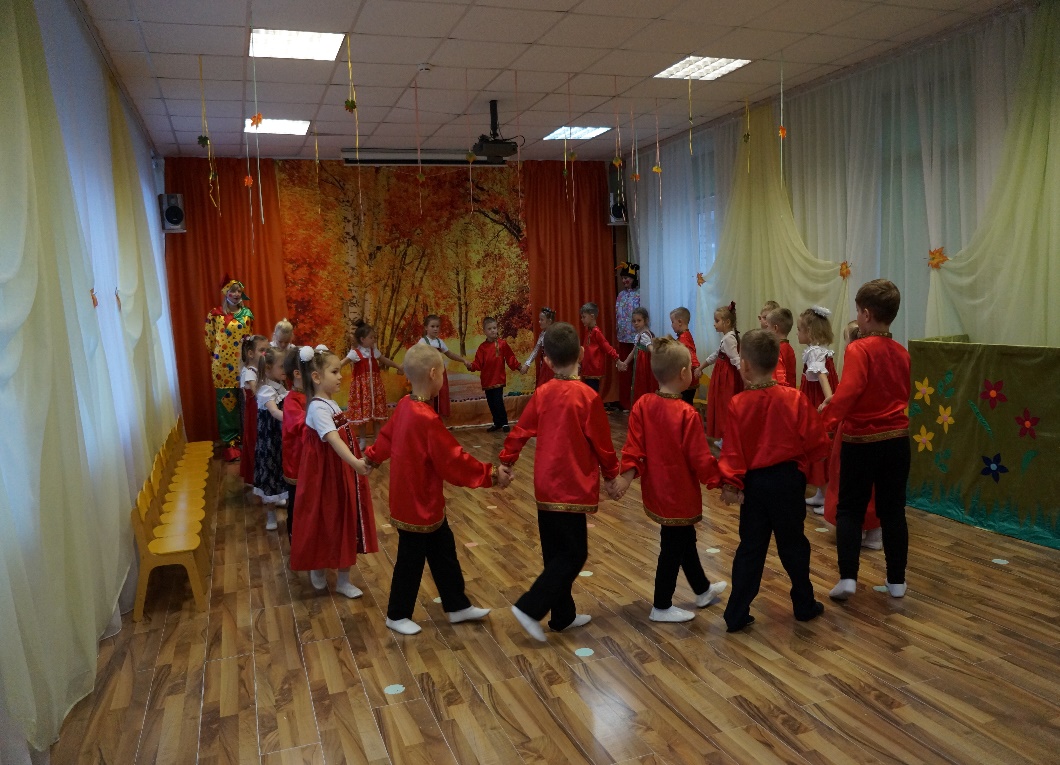 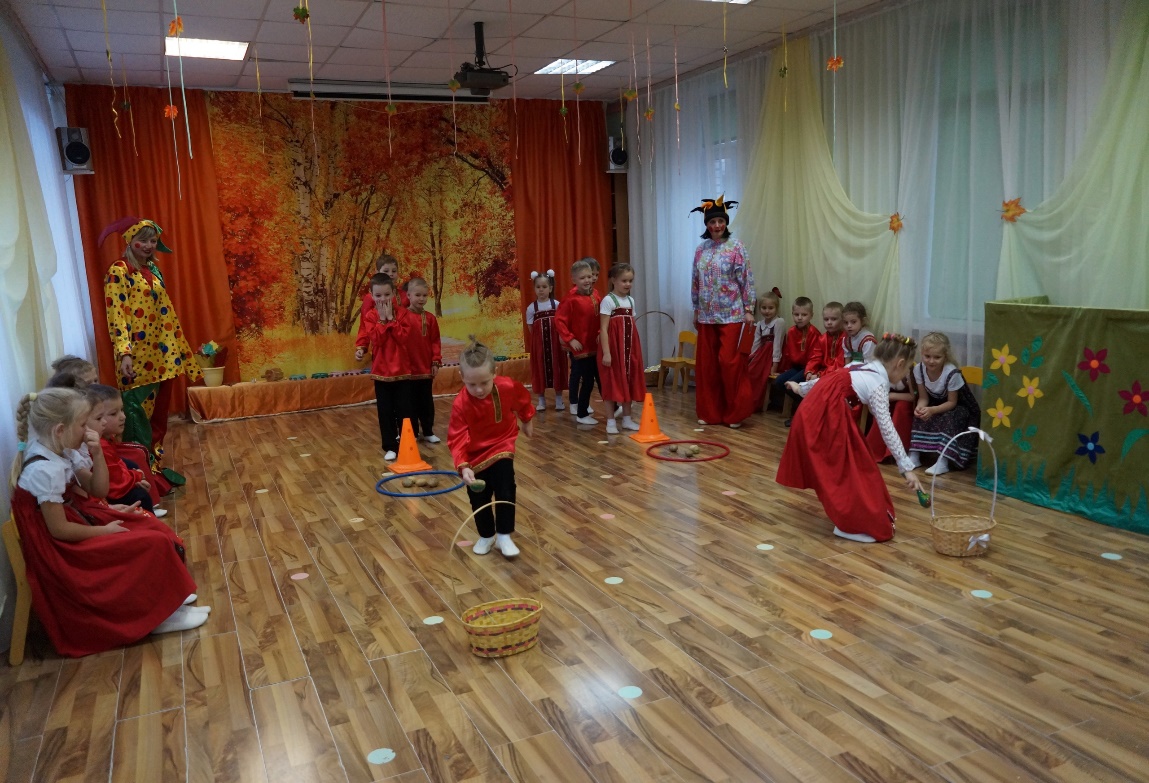 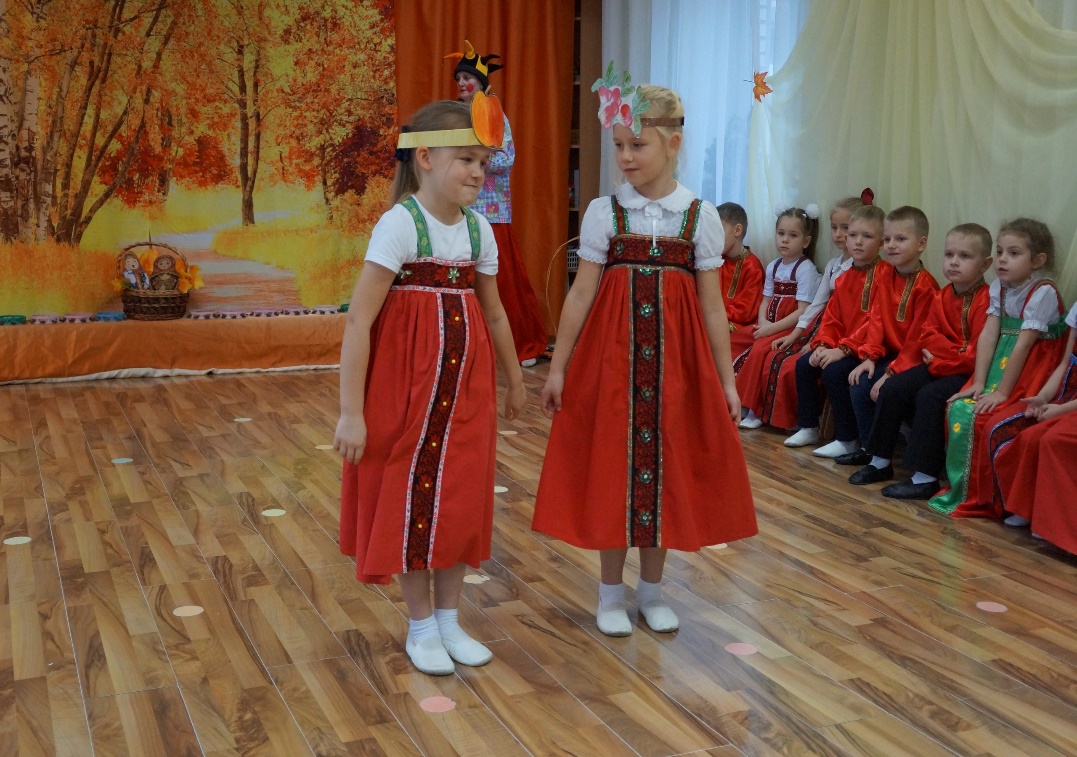 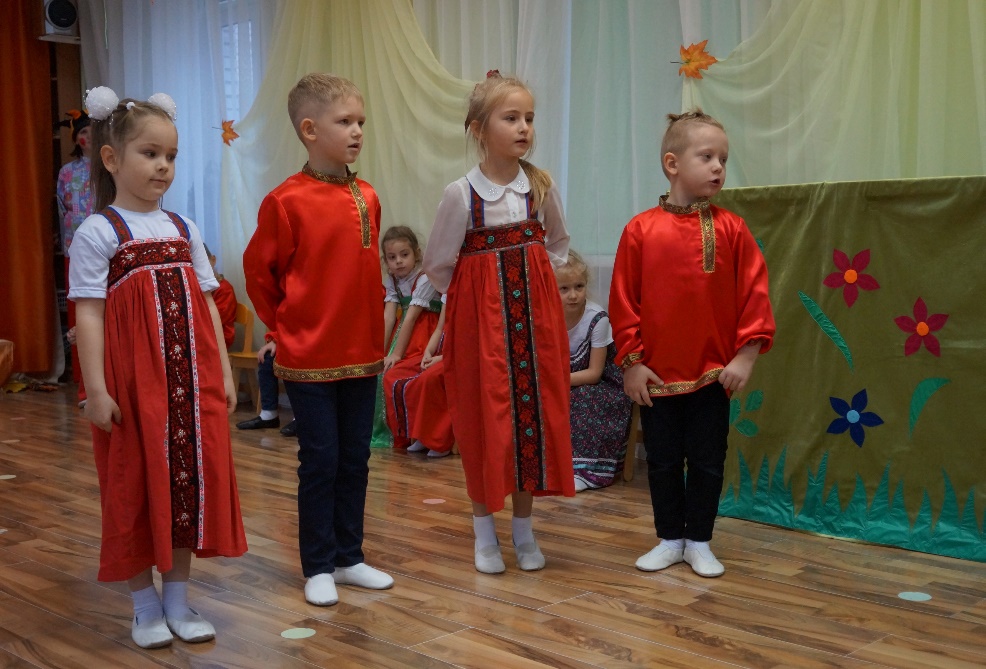 Поможем птицам
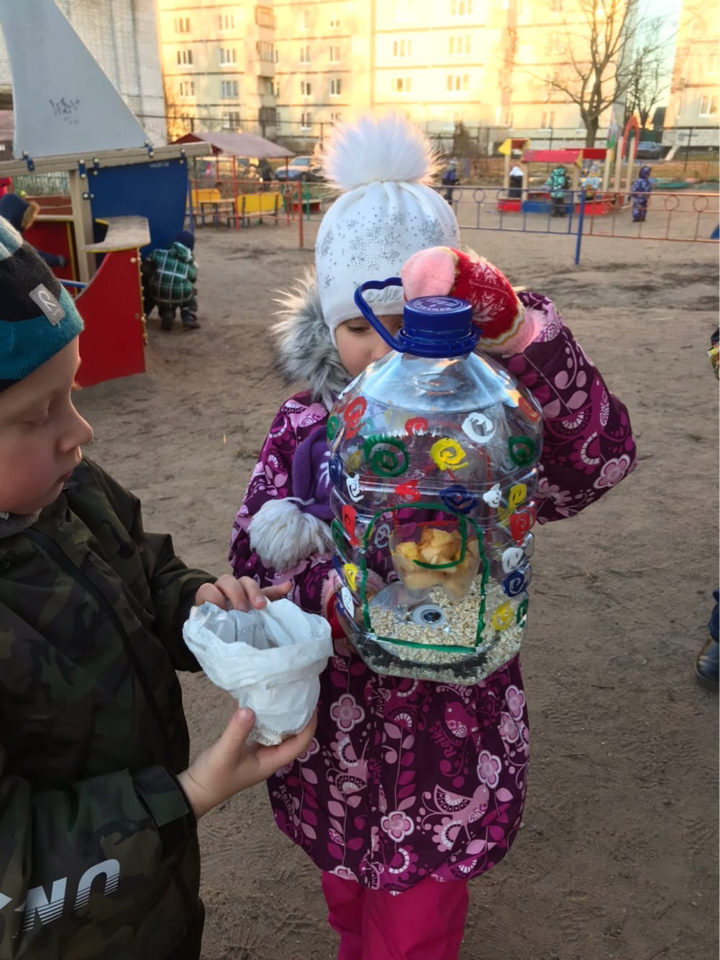 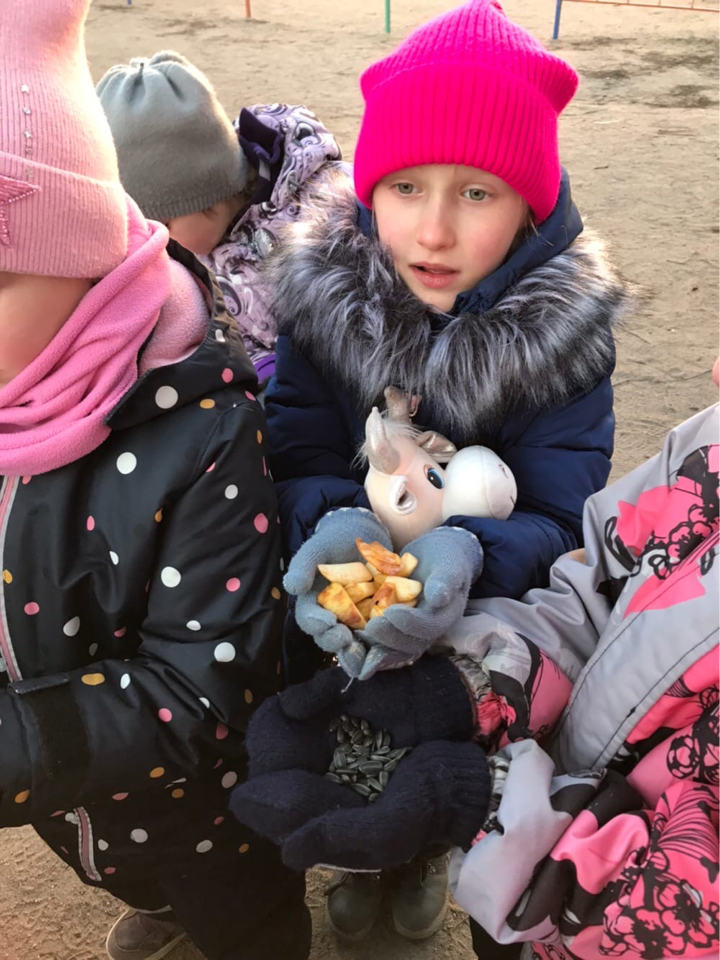 Как хорошо, 
что доброта
Живёт на свете 
вместе с нами.
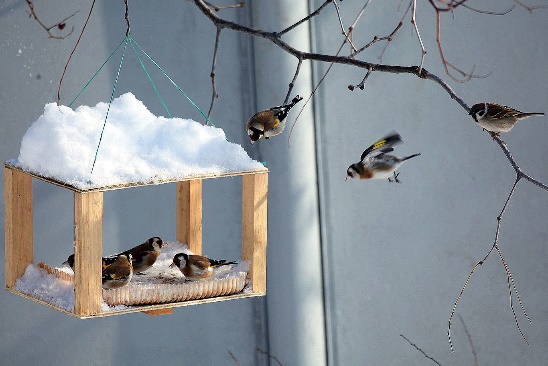 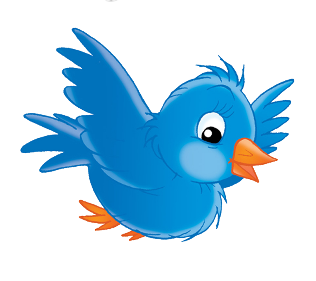 Доброта глазами детей
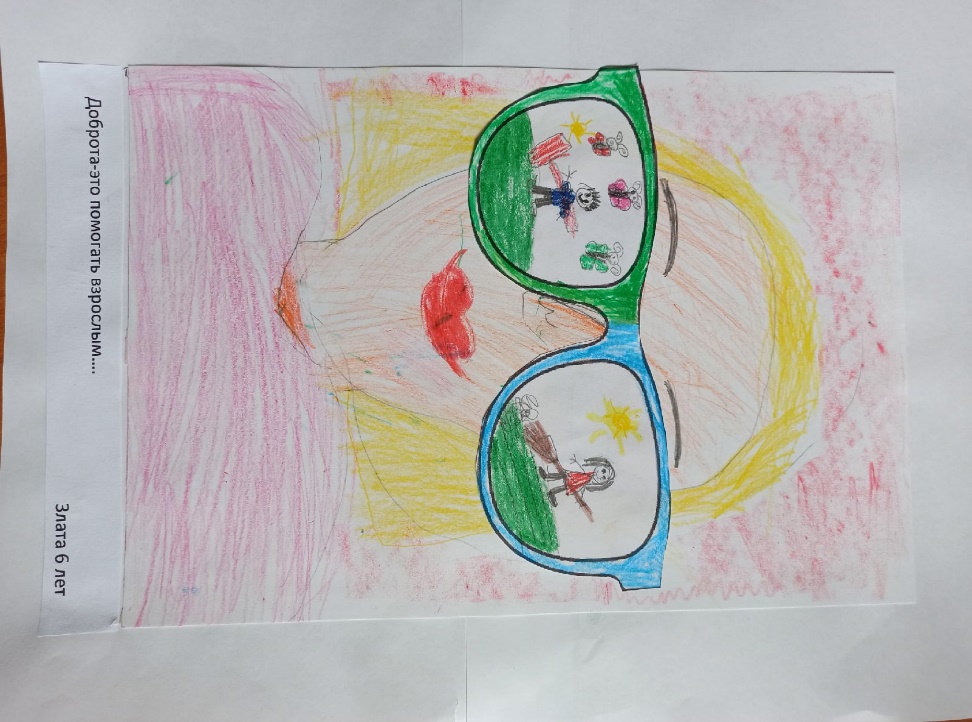 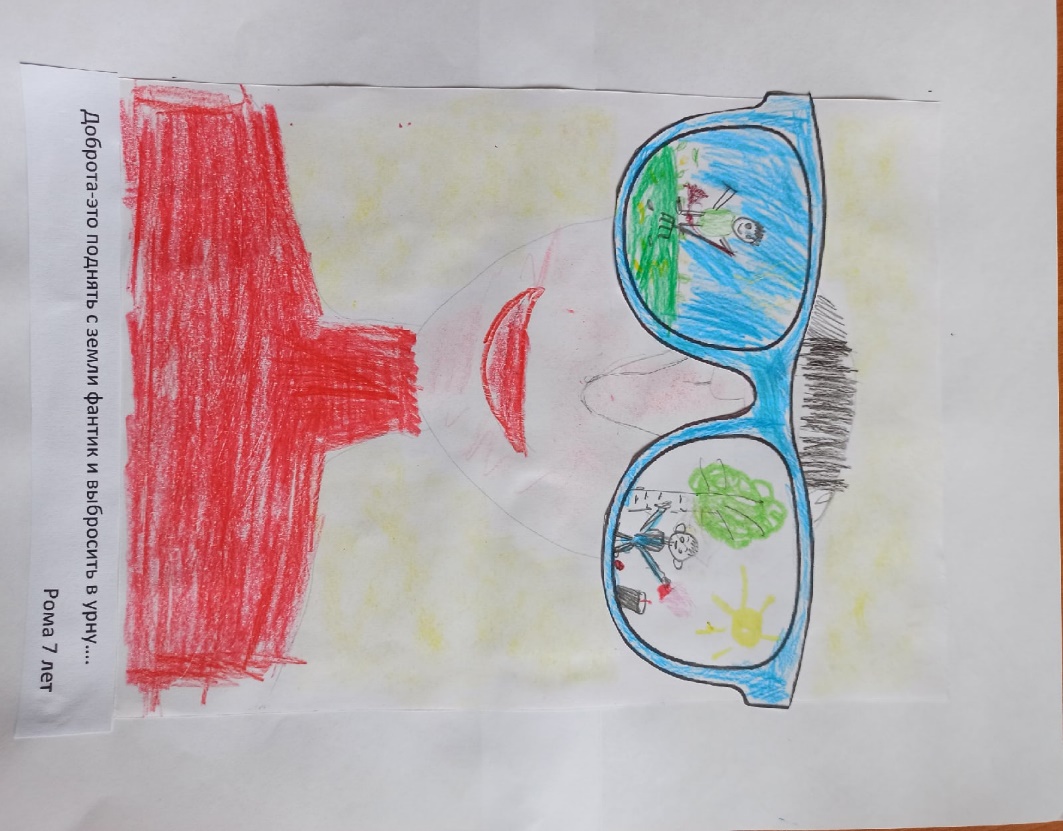 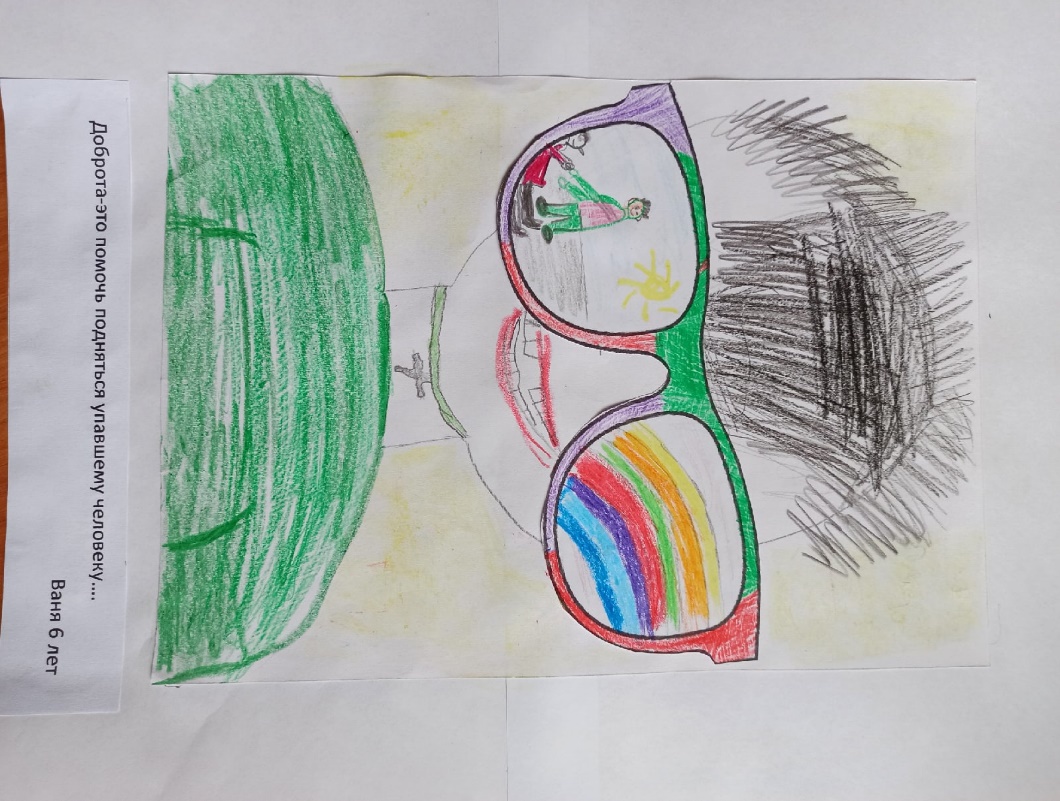 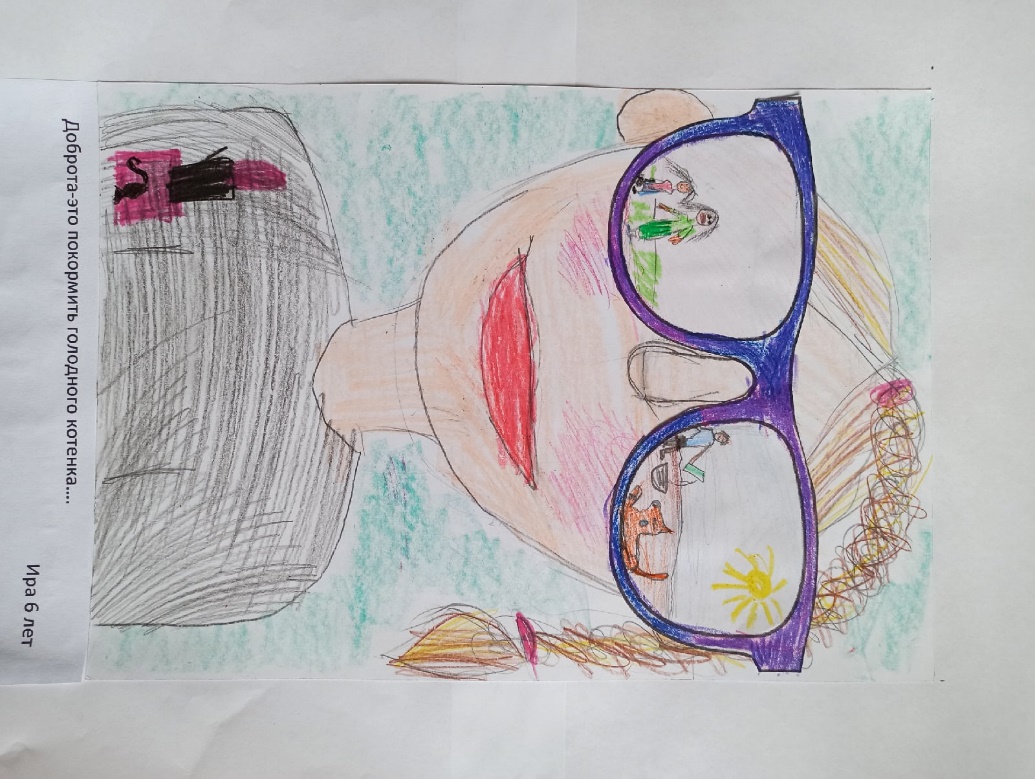 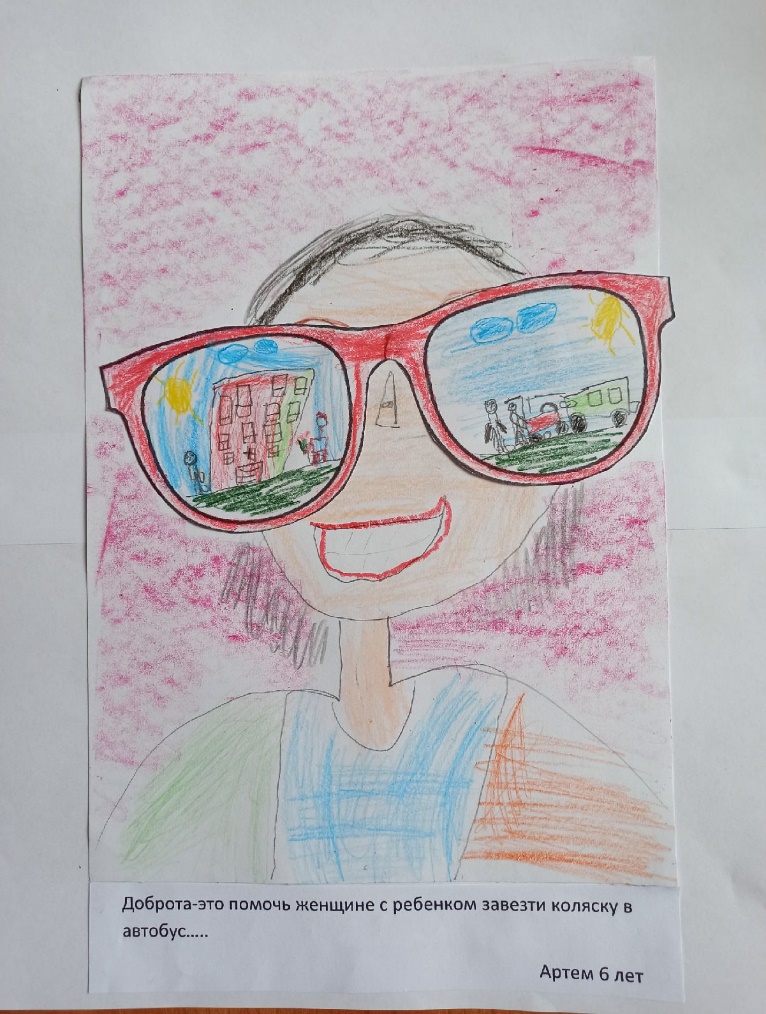 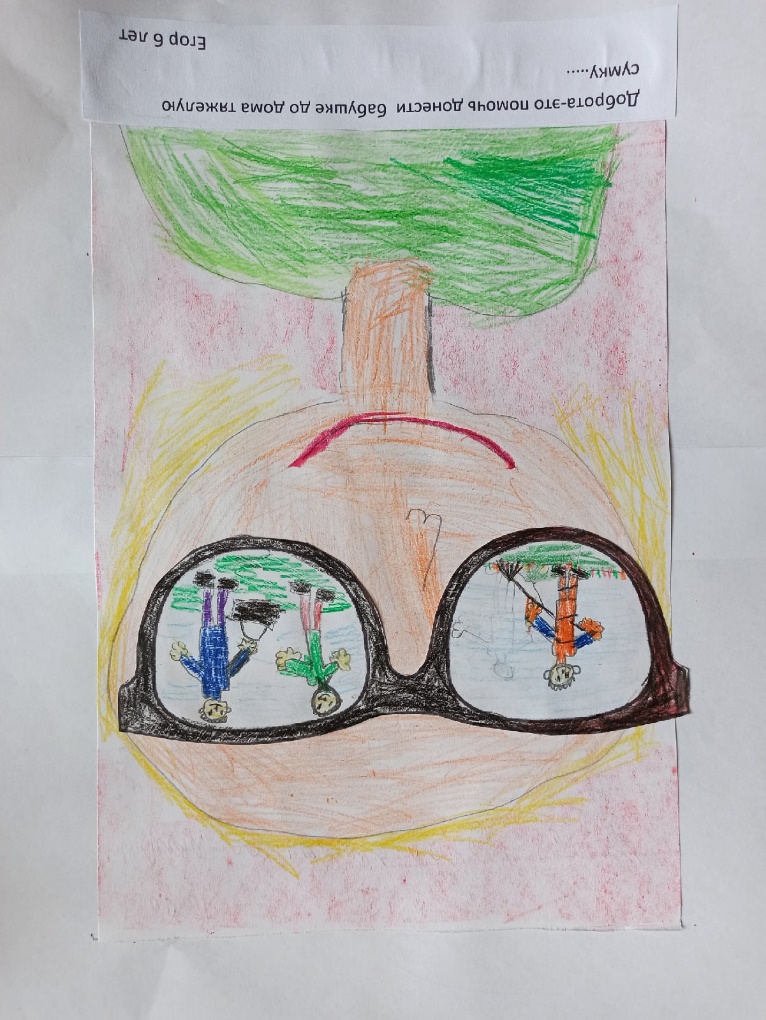 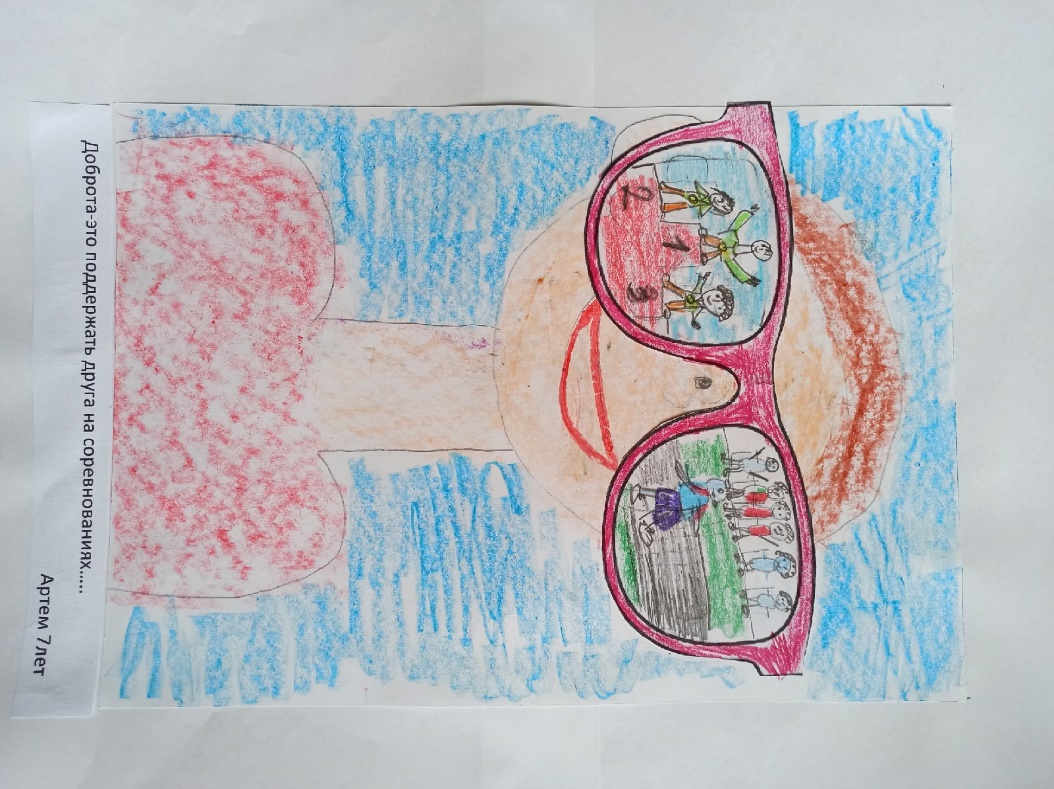 Квест-игра «Поможем планете»
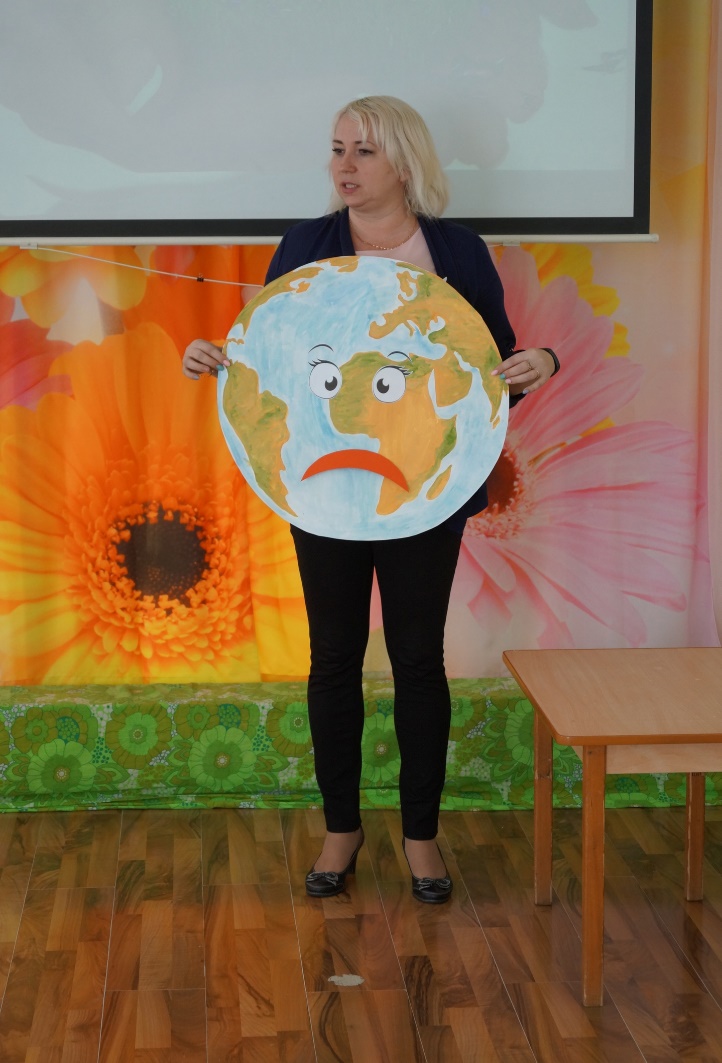 Сияя любовью и добром,мы все становимся немного волшебниками!
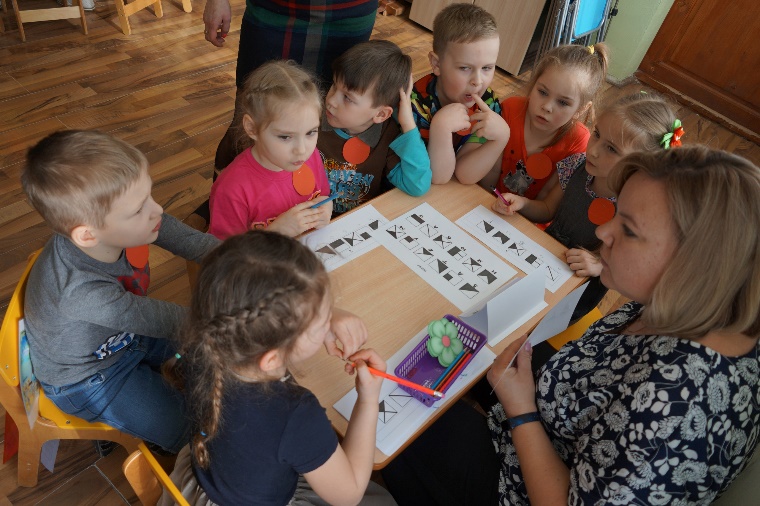 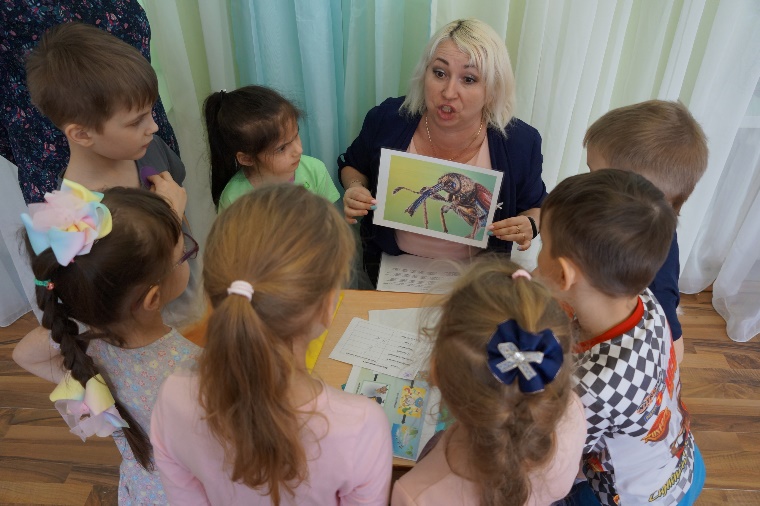 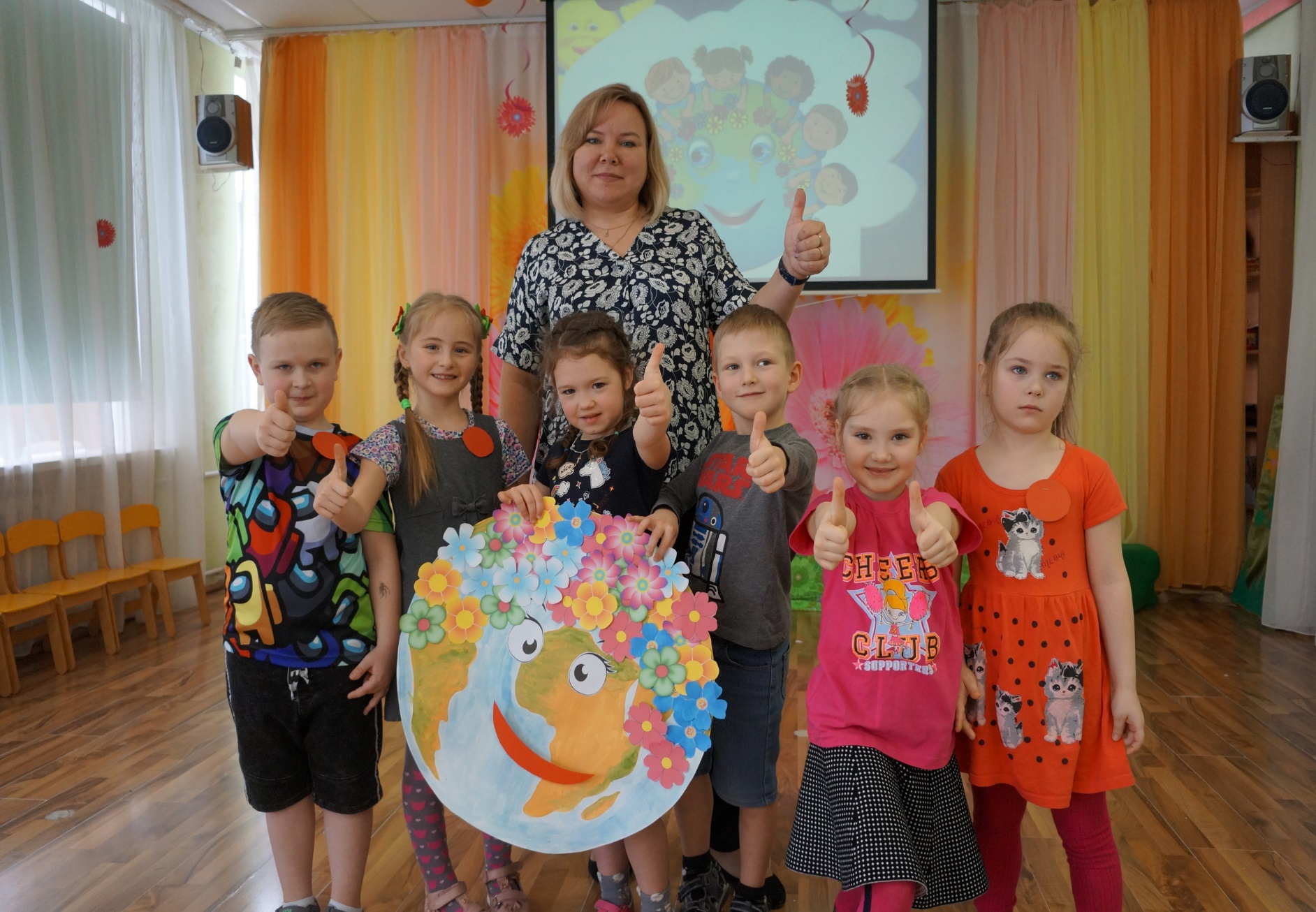 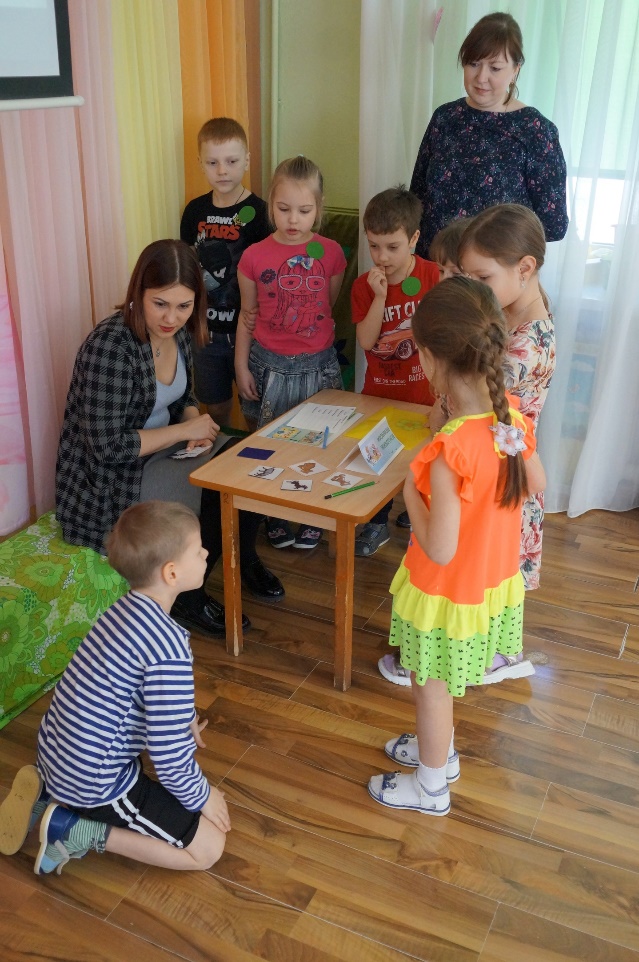 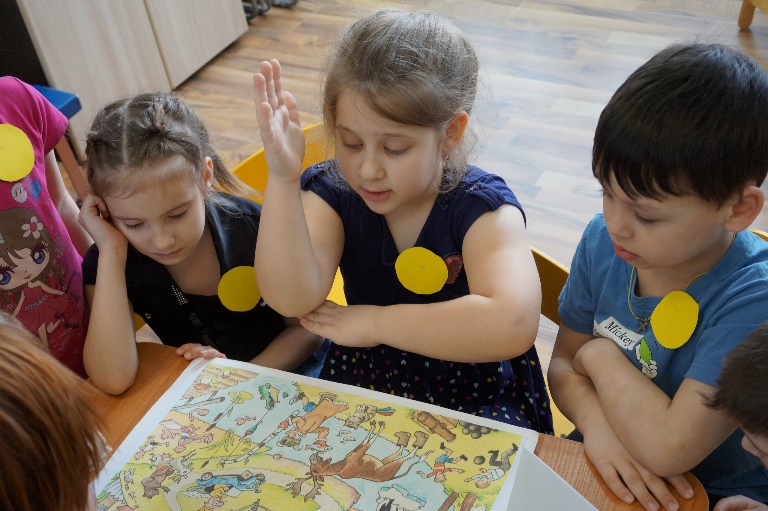 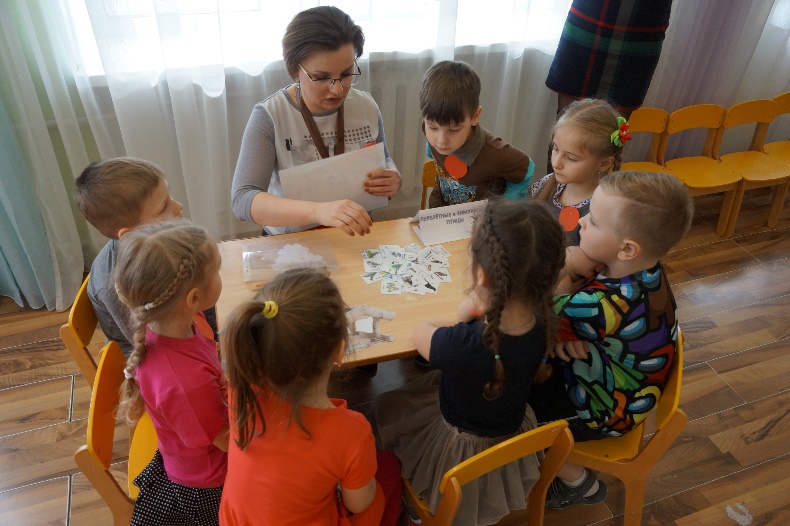 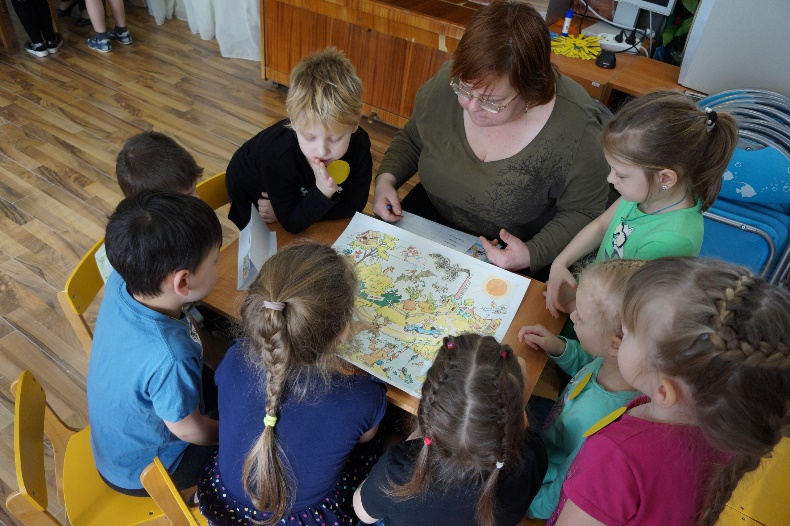 Эмоции мы изучаем, 
Чувства друг друга понимаем
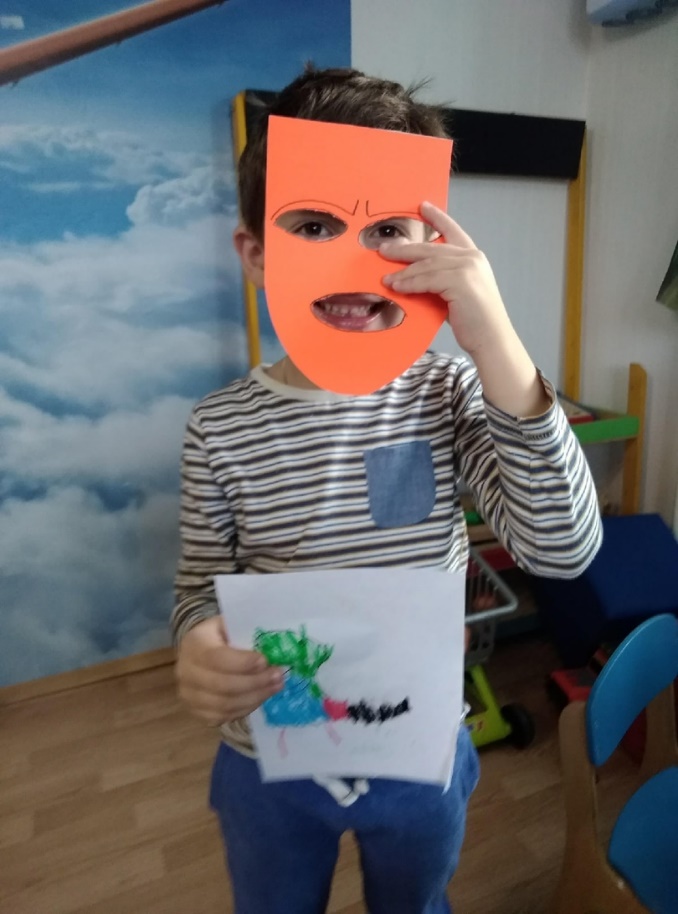 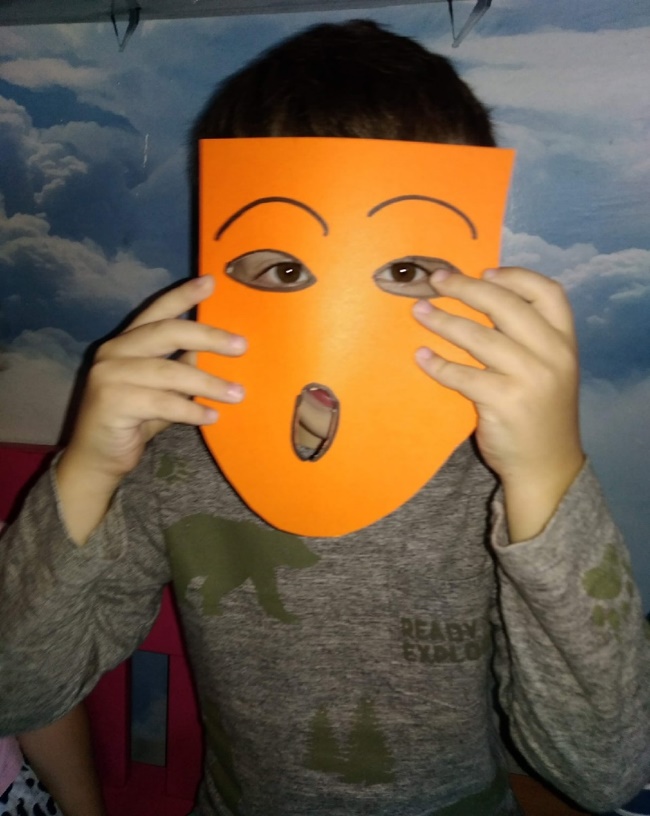 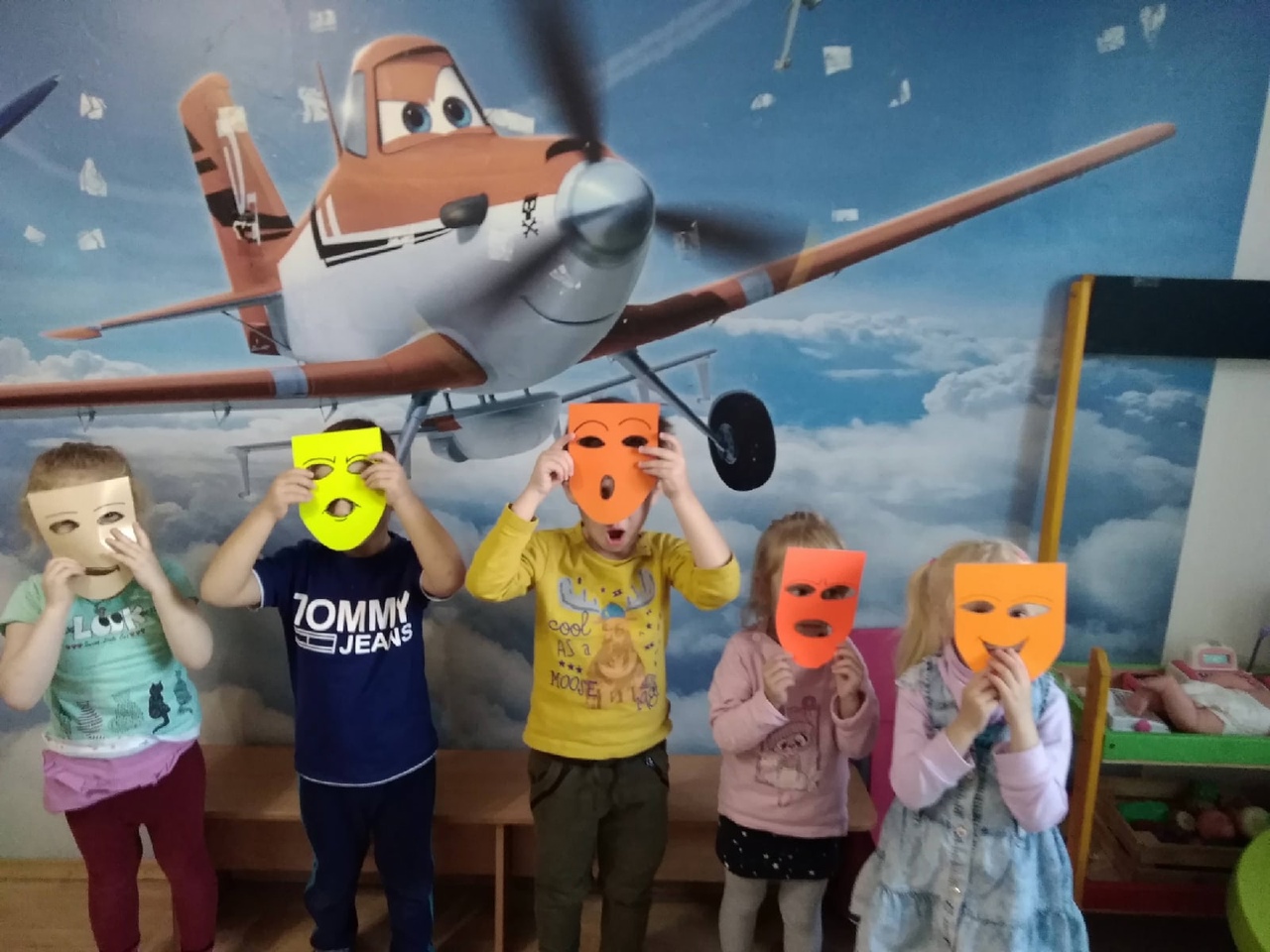 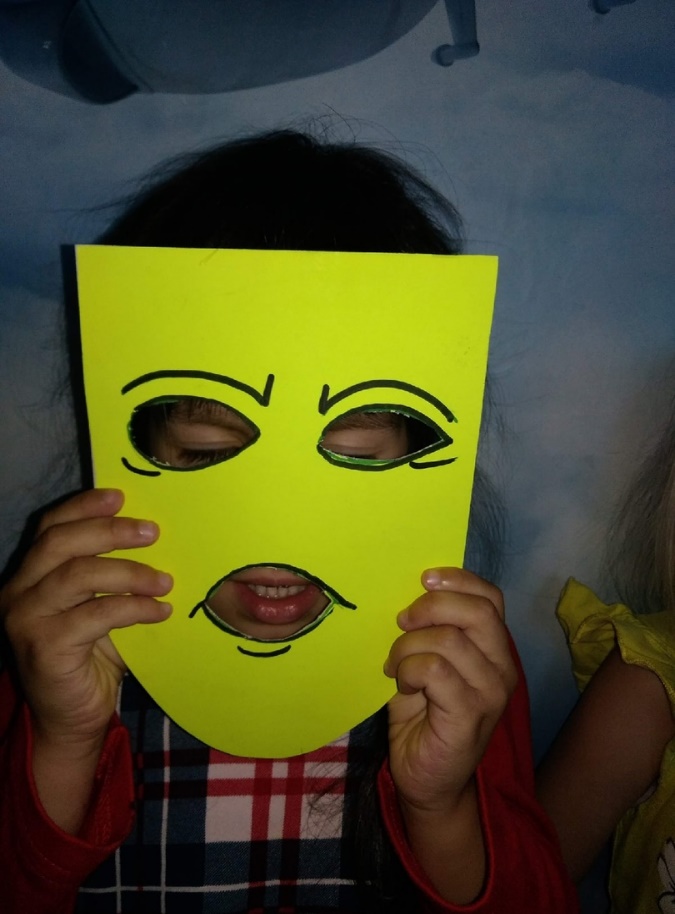 «Колокольный перезвон с утра,
Аромат блинов на всю округу, 
Все прощенья просят друг у друга, 
И желают мира и добра.»
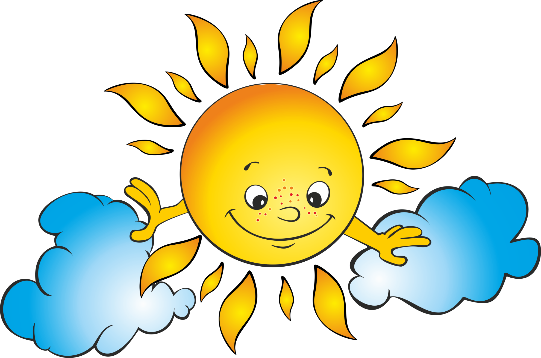 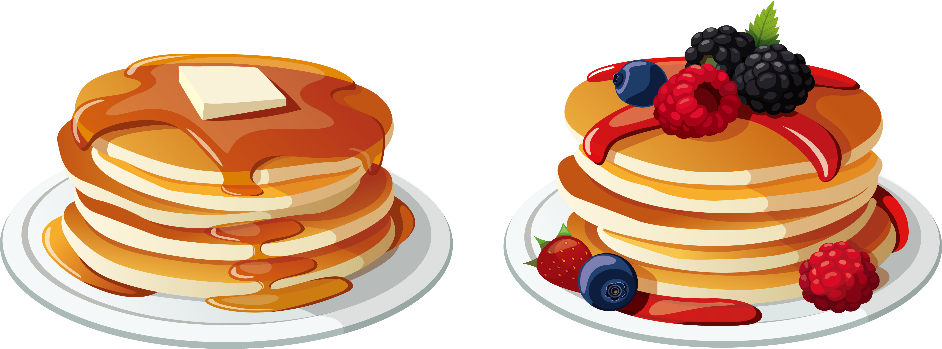 Ай-да, Масленица!
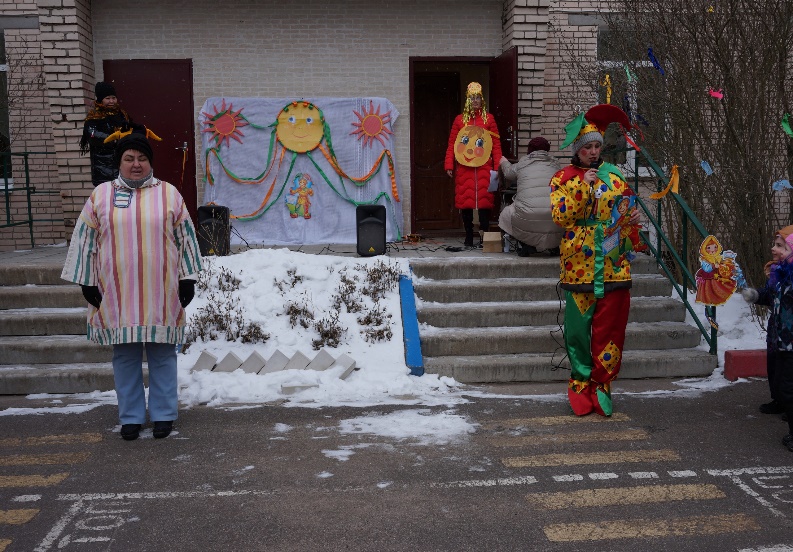 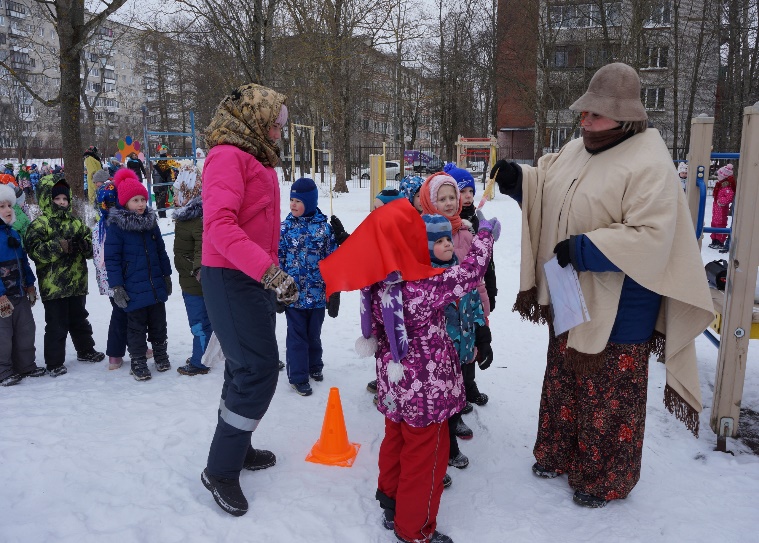 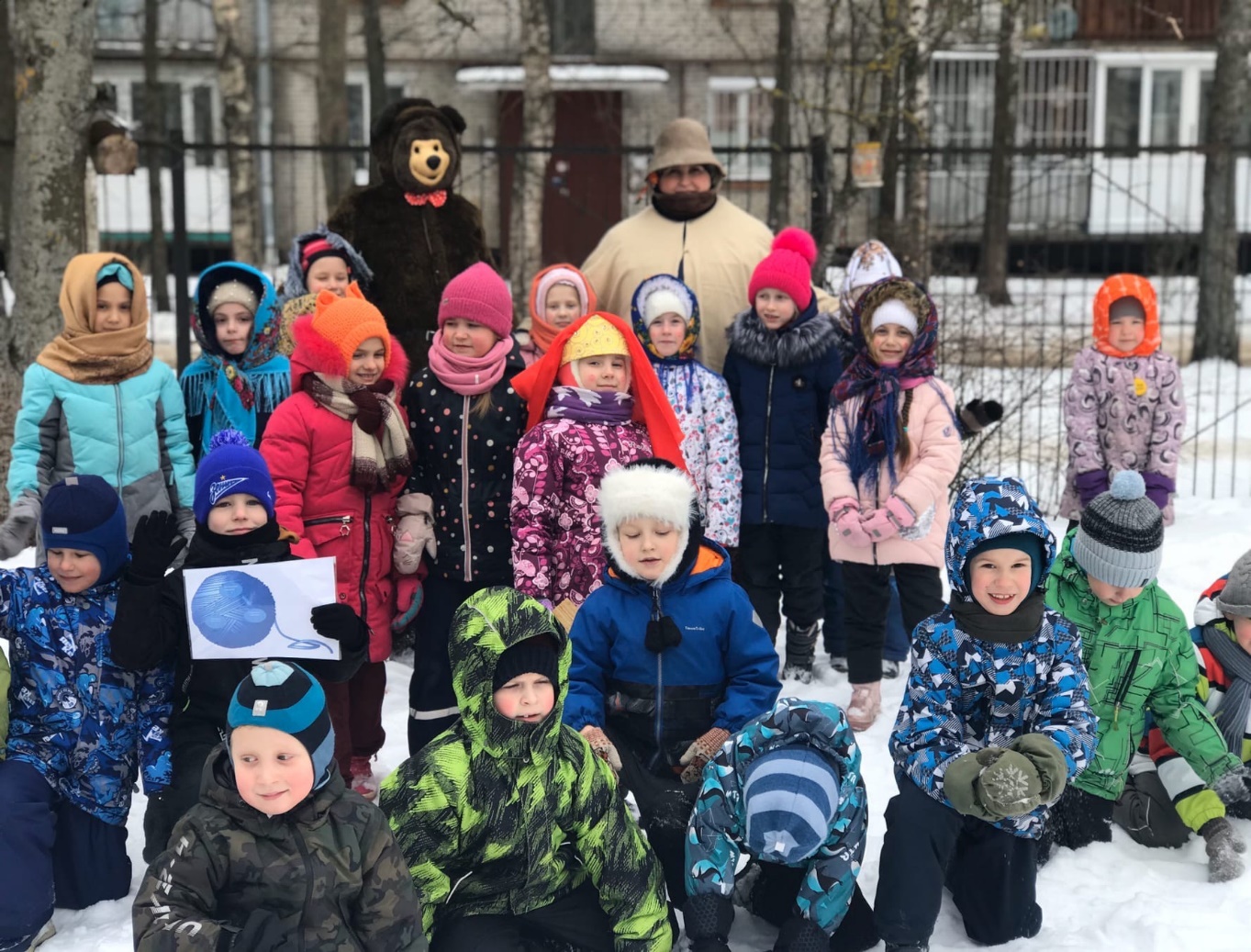 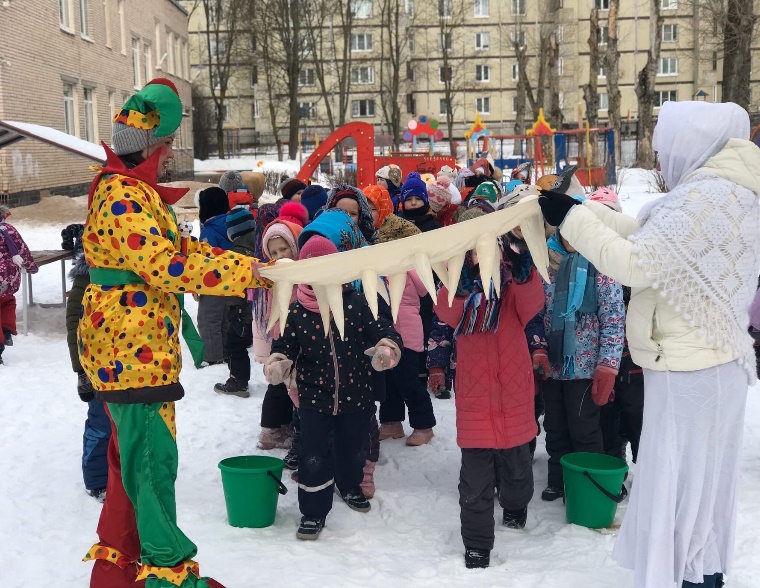 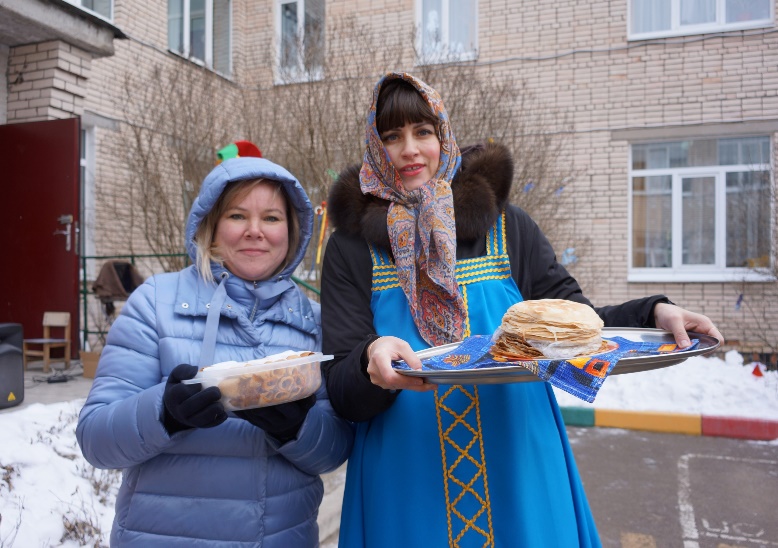 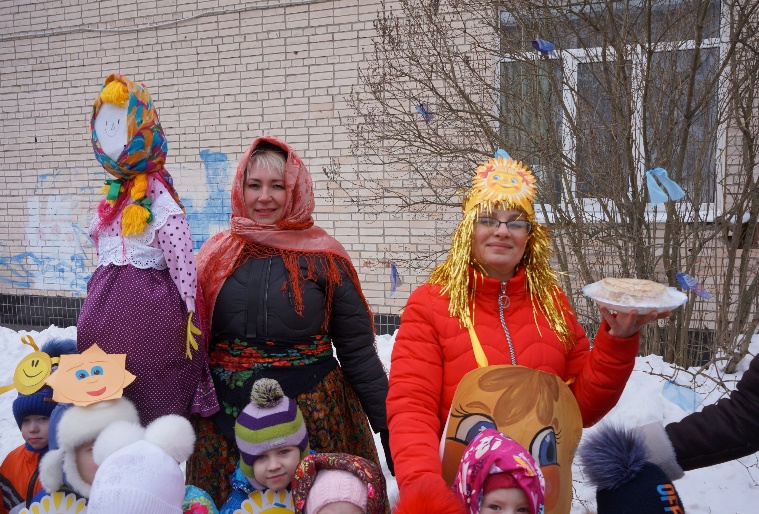 Государственное бюджетное дошкольное образовательное учреждение Центр развития ребенка -  детский сад № 48 Красносельского района Санкт-Петербурга
Подготовительная к школе  группа « «Радость»
Номинация : 
"Ценностный подход в воспитании детей»

Название проекта: 
«Тропинка доброты»

Авторы проекта: 
Городнова Мария Сергеевна, воспитатель
Назарова Ольга Викторовна, воспитатель
Суханова Маргарита Александровна, педагог-психолог
Портнова Ольга Александровна, учитель-логопед